ELA 6 in Room 124
With Mrs. Ashley Aucar
Year at a Glance
Hispanic Heritage
Text: Short Stories written by Hispanic authors
Informational Texts from published news sources
Responses to Readings (RACCEE)
Summer Reading Due Sept 16th

Bud, Not Buddy & The Great Depression
Text: Bud, Not Buddy by Christopher Paul Curtis
Informational Texts from published news sources
Responses to Readings (RACCEE)
AWARD Book  Project #1 Due Oct 25th 

Human Struggles: The Holocaust 
Text: Daniel’s Story by Carol Matas
Informational Texts from published news sources
Responses to Readings (RACCEE)
AWARD Book  Project #2 Due Dec 13th

Greek Mythology: The Hero’s Journey 
Texts: Percy Jackson and the Lightning Thief and The Graphic Novel by Rick Riordan
Tales from the Odyssey by Mary Pope Osborne
Informational Texts from published news sources
Responses to Readings (RACCEE)
AWARD Book  Project #3 Due Feb 28th

Author Study: Gordon Korman 
Texts: Various texts written by author Gordon Korman
Informational Texts from published news sources
Responses to Readings (RACCEE)
AWARD Book  Project #4 Due May 2nd
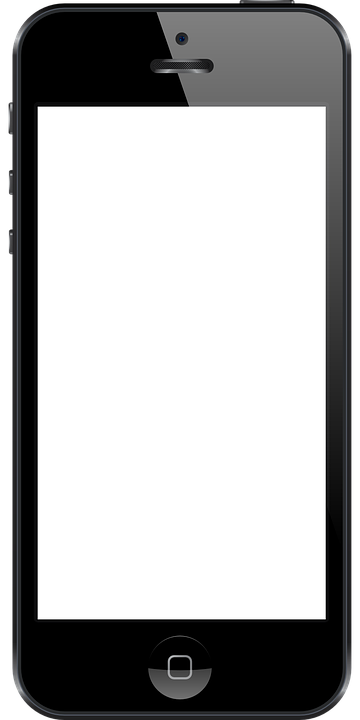 Contact Info:
Email is the best and quickest way to reach me. 


Email: 
aaucar@peekskillschools.org

Phone: 914-737-4542
ext : 2124
Year Long Goals
Grow stronger and more confident as a reader.
Find books you love and read a lot. 
Understand and use the power of your voice. 

Make a difference 
in the world.
“Once you learn to read, you will be forever free.” - Frederick Douglass
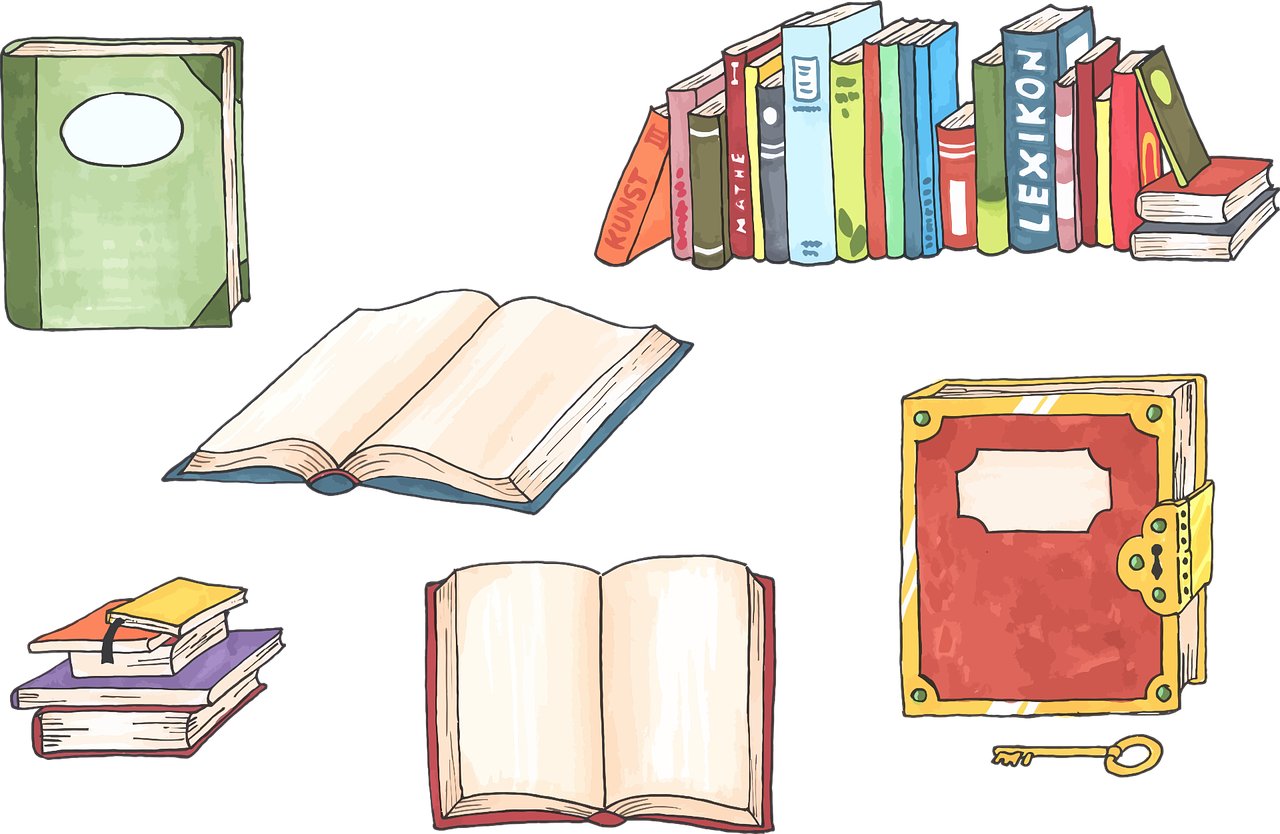 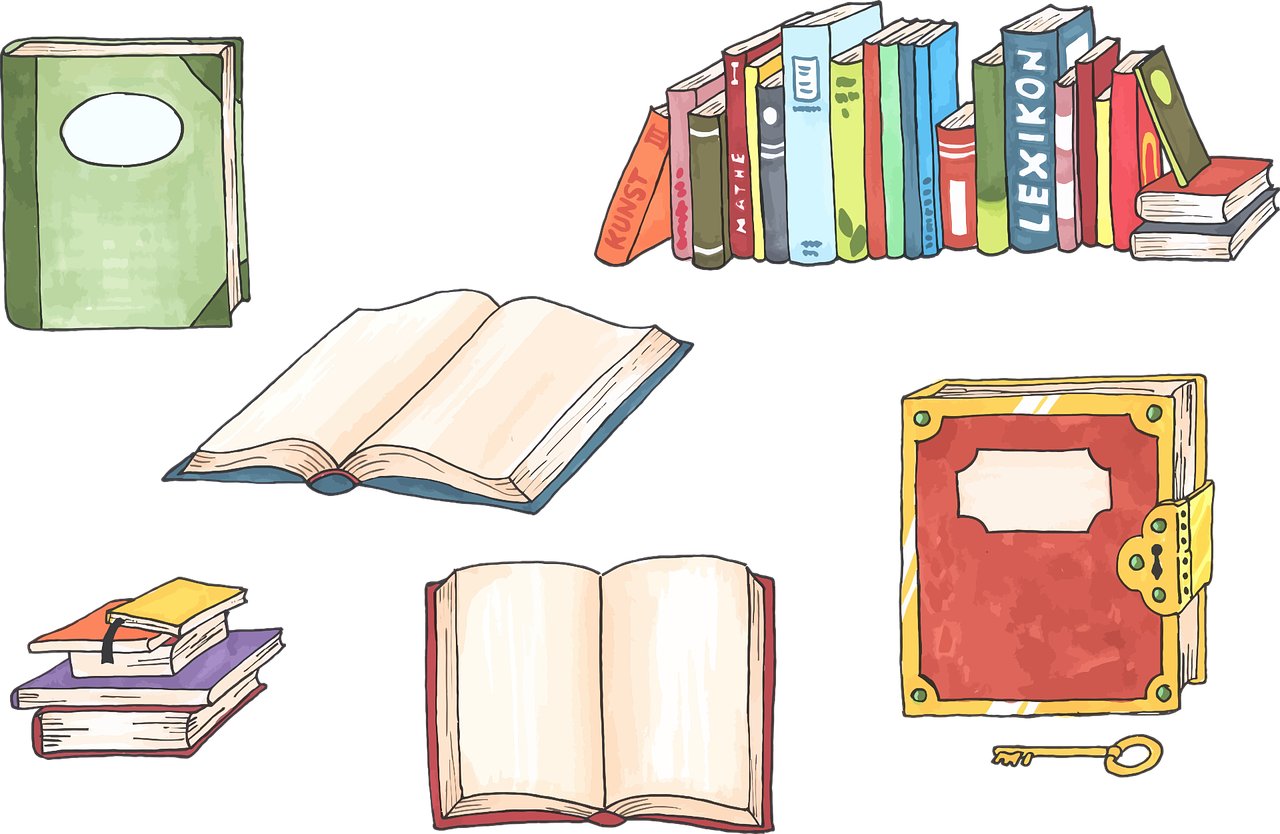 ELA 6
With Mrs. Ashley Aucar
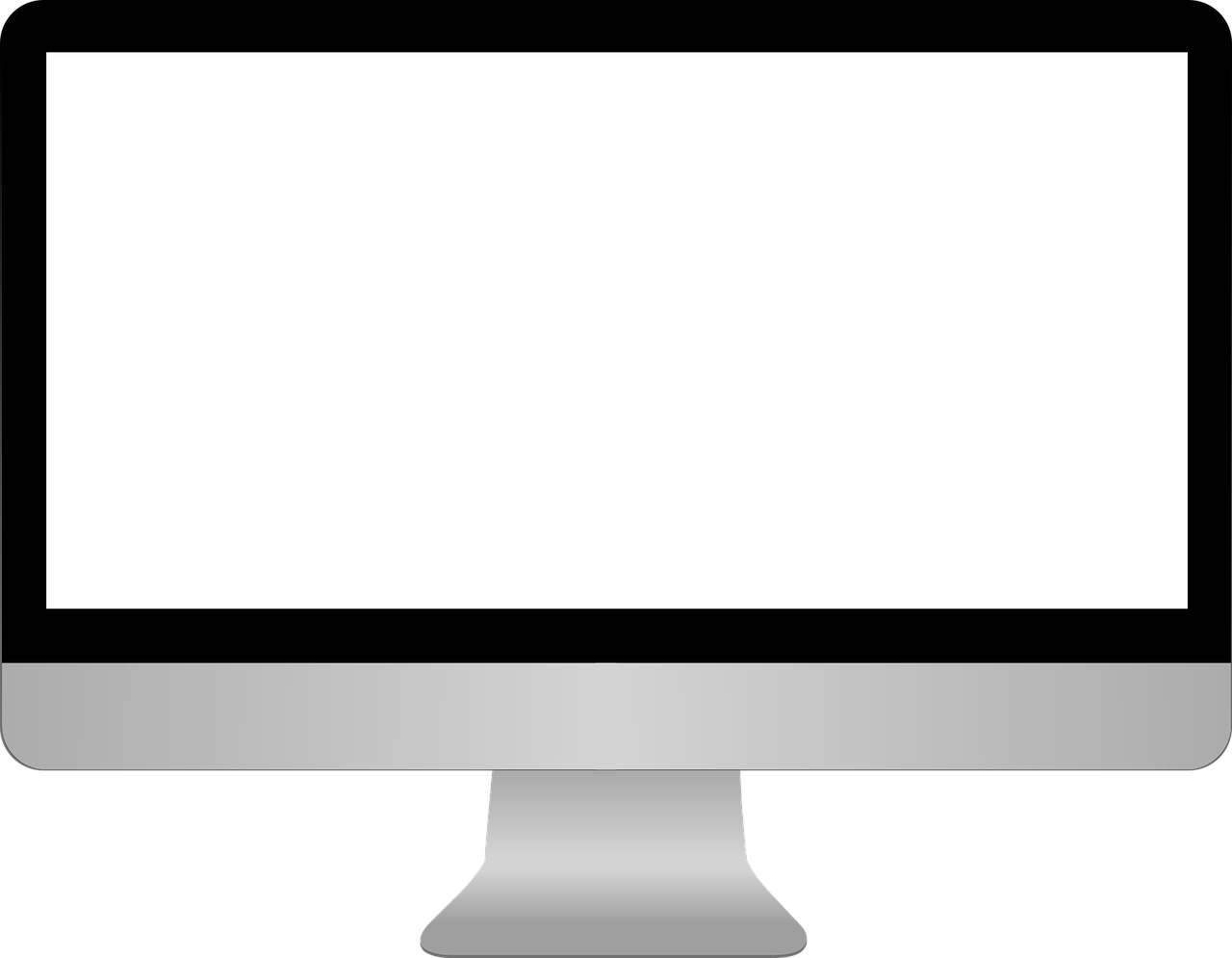 Grading Policy

In our class, you will be graded informally and formally each day, using several different types of assessments. 
Here is the breakdown:

Homework: 10%
Classwork: 35%
Test & Quizzes: 25%
Book Projects/Writing Assessments: 25%
Citizenship: 5%
(behavior, effort, organization, participation & preparedness) 

Infinite Campus:
You are able to see your up-to-date class average and assignment grades at any time on the Infinite Campus website. Your parents must obtain a username and password from the main office. Check this site often to see if you are missing assignments in ELA and check absences. 

Google Classroom:
Our Google Classroom is an important component of this class. Please check it daily to see daily/weekly assignments, as well as important information covered in class.
Google Classroom Codes
Period 1: a3pcvqu

Period 3: wzxhvud

Period 6: iyfpmlm

Period 7: 7ocnoto
Period 8: bkljm7n

To join your class, visit Google Classroom (you can type Google Classroom in the search bar), click on the + sign, and enter your class code.
TBD
Materials/Supplies

Please note that organization counts and your ELA notebook will be checked periodically to ensure all notes are included. Also, there will be periodic checks of your planner to ensure you are writing down all of your assignments. 

  * 1 ELA notebook and folder
  * Planner that is given to you  
  * Sharpened Pencils, highlighters, and headphones 
  * Independent Reading Book (any book you are reading)
  * Charged Chromebook
ELA 6
With Mrs. Ashley Aucar
Returned Work

All work will be graded and returned in-class in a timely manner. Please allow a while longer for lengthier writing assignments and book projects. Students will have an opportunity to review their graded work. Online Google assignments do not have to be printed; they can be attached to the assignment posted online.
Cheating/
plagiarism 

Cheating and/or plagiarism will not be tolerated and will result in an automatic grade of a zero. This includes copying homework, classwork, test answers, talking during a test or quiz, allowing someone to copy your work, and trying to pass off someone else’s work as your own.
Assignments

All assignments must be submitted by the given due date and are due at the beginning of the class period unless otherwise stated. All homework is due the next day unless otherwise stated. Classwork such as “Do Now’s or Bell Ringer” assignments given in class will be checked the following school day. This way students have time to complete the assignment at home if needed.
Late Assignments/Missed work

Any assignments not received on or before the due date are considered late. In order to receive full credit for any missed assignments, students must have an excusable absence, tardiness, or early dismissal note. It is your (student’s) responsibility to check with the teacher regarding any late/missed assignments and their due date and if you are able to receive credit.
“Never leave that for tomorrow which you can do today.” - Benjamin Franklin
ELA 6
With Mrs. Ashley Aucar
Reading at Home
Support reading as a family: 
Agree to turn off electronics to drop everything and read for at least 20 minutes/night.
Read together.  Talk about books as a family. Listen to books in the car (audio books are amazing!).  Read books at bedtime.
Realize that you WILL get smarter by dedicating reading time at home--have a growth mindset!
Why is Reading at 
Home Important?

When a student reads 20 minutes a day at home, that student reads 1,800,000 words a year. 

A student who reads one minute or less each day only encounters  8,000 words per year.

Students who read 20 minutes a day at home also perform 90% better on all content area assessments than their classmates who do not read. Reading as much and as well as you can is a key to your success in school and beyond!
“If you find a book you really want to read but it hasn’t been written yet, then you must write it.” - Toni Morrison
I have read and understand the grading policy and syllabus for ELA 6.  


Please print your child’s name 



Please sign (type) and include your email address if available.  Thank you!


        
Parent/Guardian Signature							            Date




Email Address (if available)



   
Student Signature								Date
ELA 6 en cuarto 124
con SR. Ashley Aucar
Año de un vistazo
Herencia Hispana
Texto: Cuentos breves escritos por autores hispanos
Textos informativos de fuentes de noticias publicadas
Respuestas a Lecturas (RACCEE)
Lectura de Verano vence el 16 de sept.

Me Llamo Bud, No Buddy y La Gran Depresión
Texto: Me Llamo Bud, No Buddy por Christopher Paul Curtis
Textos informativos de fuentes de noticias publicadas
Respuestas a Lecturas (RACCEE)
AWARD Proyecto #1 vence el 25 de oct.

Luchas Humanas: The Holocaust 
Texto: La historia de Daniel por Carol Matas
Textos informativos de fuentes de noticias publicadas
Respuestas a Lecturas (RACCEE)
AWARD Proyecto #2 vence el 13 de dic.

Mitología Griega: El Viaje del Héroe
Textos: Percy Jackson y el Ladrón del Rayo y La novela gráfica de Rick Riordan
Cuentos de la Odisea de Mary Pope Osborne
Textos informativos de fuentes de noticias publicadas
Respuestas a Lecturas (RACCEE)
AWARD Proyecto #3 vence el 28 de febrero

Estudio de Autor: Gordon Korman 
Textos: Varios textos escritos por el autor Gordon Korman
Textos informativos de fuentes de noticias publicadas
Respuestas a Lecturas (RACCEE)
AWARD Proyecto #4 se vence el 2 de mayo
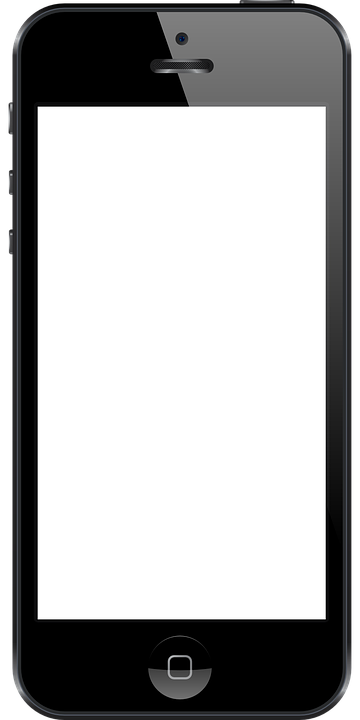 Datos de contacto:
El correo electrónico es la mejor y más rápida forma de comunicarse conmigo. 


Correo Electrónico: 
aaucar@peekskillschools.org

Teléfono: 914-737-4542
ext : 2124
Metas de un año
Crecer más fuerte y más seguro como lector.
Encuentra libros que te gusten y lee mucho.
Entiende y usa el poder de tu voz.

Hacer la diferencia
en el mundo.
“Una vez que aprendas a leer, serás libre para siempre..” - Frederick Douglass
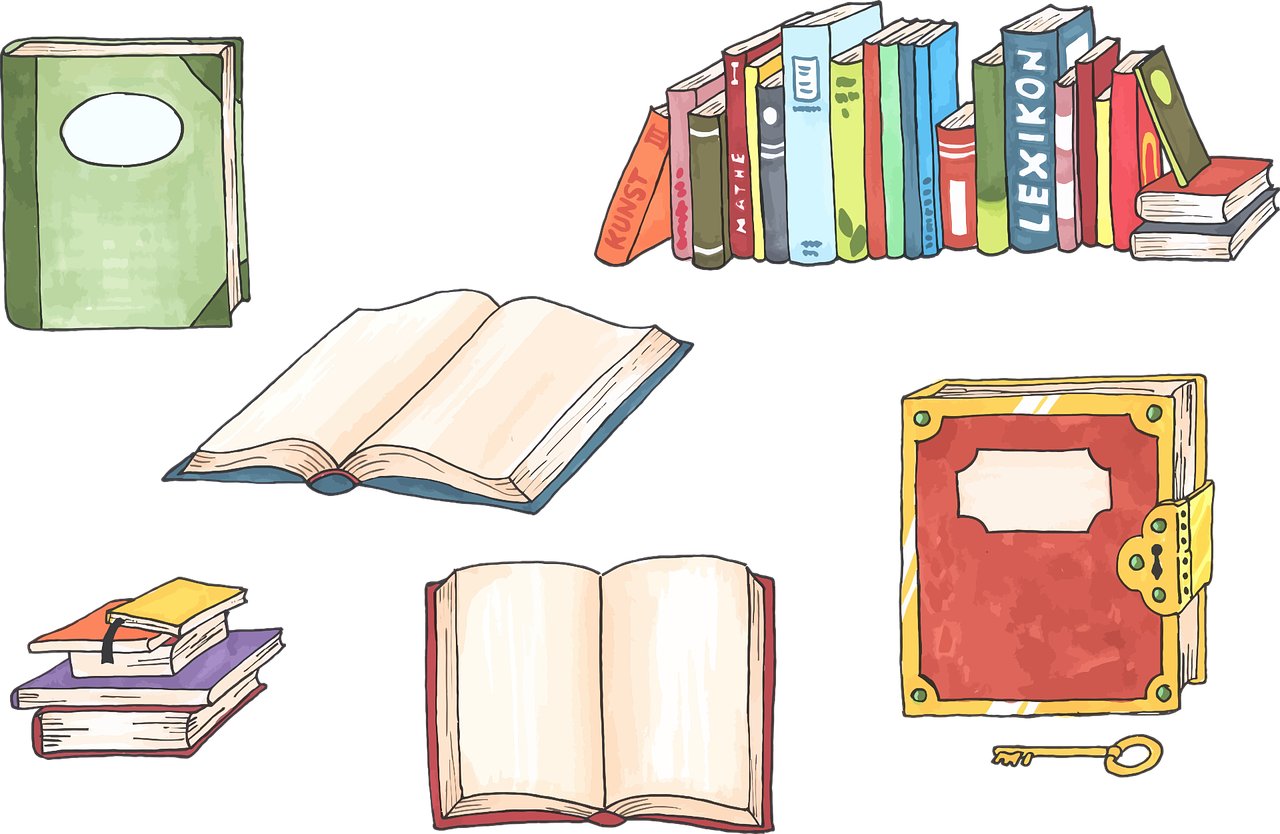 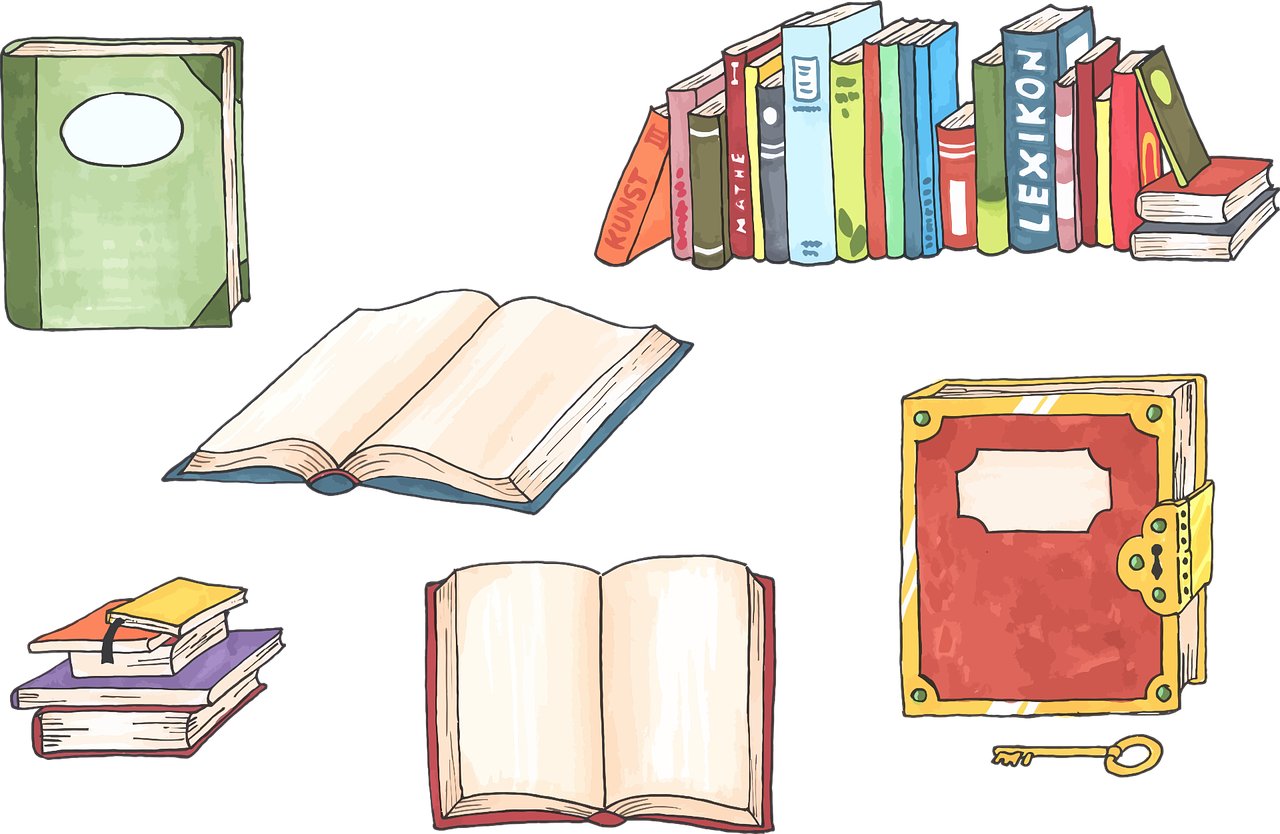 ELA 6
Con la sra. Ashley Aucar
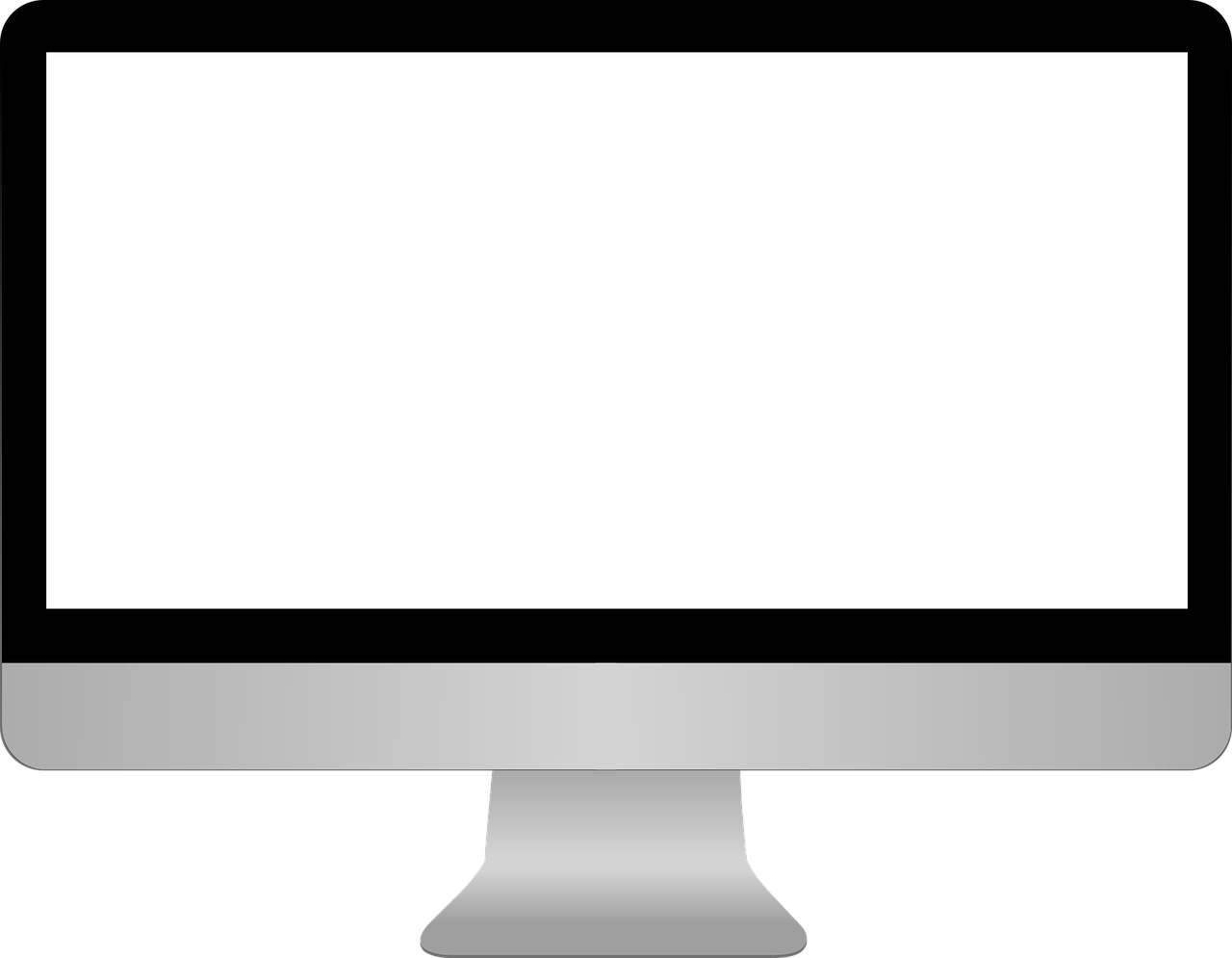 Política de Calificaciones:

En nuestra clase, se le calificará de manera informal y formal todos los días, utilizando diferentes tipos de evaluaciones.

Tarea: 10%
Trabajo en Clase: 35%
Pruebas/Exámenes: 25%
Proyectos / Escritura comparativa: 25%
Ciudadanía: 5%
(comportamiento, esfuerzo, organización, participación y preparación) 

Infinite Campus:
Puede ver su promedio de clase actualizado y las calificaciones de tareas en cualquier momento en el sitio web de Infinite Campus. Tus padres deben obtener un nombre de usuario y contraseña de la oficina principal. Consulte este sitio a menudo para ver si le faltan tareas en ELA y chequear ausencias. 

Google Classroom:
Nuestro Google Classroom es un componente importante en esta clase. Por favor, revíselo todos los días para ver las tareas diarias / semanales, así como también información importante cubierta en clase.
Codigos de Google Classroom
Period 1: a3pcvqu

Period 3: wzxhvud

Period 6: iyfpmlm

Period 7: 7ocnoto
Period 8: bkljm7n

Para unirse a su clase, visite Google Classroom (puede escribir Google Classroom en la barra de búsqueda), haga clic en el signo + e ingrese su código de clase.
Sera Determinado
Materiales/Suministros

Tenga en cuenta que los recuentos de la organización y su sección ELA en su carpeta se verificará periódicamente para asegurarse de que todas las notas estén incluidas. Además, habrá comprobaciones periódicas de su planificador para asegurarse de que está anotando todas sus tareas. Este es el caso con todos sus maestros en 6 South.  * 1 cuaderno y carpeta  * Planificador dado por la escuela   * Lápices afilados, marcadores, y audifonos  * Libro de lectura independiente (cualquier libro que estés leyendo)
  * Cargado Chromebook
ELA 6
Con la sra. Ashley Aucar
trabajo devuelto

Todo el trabajo será calificado y devuelto en clase o por Google Classroom de manera oportuna. Espere un poco más para las asignaciones de escritura más largas o proyectos. Los estudiantes tendrán la oportunidad de revisar su trabajo calificado, y luego se les pedirá que archiven las tareas en sus carpetas de clase. Los portafolios se usan para medir el progreso de los estudiantes durante el año. Las asignaciones de Google en línea, no tienen que ser impresas; se pueden adjuntar a la tarea publicada en línea.
Trampas/
plagio 

No se tolerarán las trampas y / o el plagio y se obtendrá una calificación automática de un cero. Esto incluye copiar la tarea, el trabajo de clase, las respuestas de prueba, hablar durante una prueba o prueba, permitir que alguien copie su trabajo y tratar de pasar el trabajo de otra persona como propio.
Asignaciones

Todas las asignaciones deben enviarse antes de la fecha de vencimiento indicada y vencen al comienzo del período de clase a menos que se indique lo contrario. Toda la tarea debe entregarse al día siguiente a menos que se indique lo contrario. Las asignaciones que se llaman Do Now’s serán chequeadas el día siguiente. De esta manera, el estudiante puede acabar la asignatura esa noche.
Tareas atrasadas 

Las asignaciones no recibidas en o antes de la fecha de vencimiento se consideran atrasadas. Para recibir crédito por cualquier tarea perdida, los estudiantes deben tener una ausencia inexcusable, tardanza o salida temprana. Es su responsabilidad (del alumno) consultar con el maestro sobre las tareas atrasadas/pérdidas y su fecha de vencimiento, y si puede recibir crédito.
“No dejes para mañana lo que puedas hacer hoy” - Benjamin Franklin
ELA 6
Con la sra. Ashley Aucar
Leyendo en casa
Apoyar la lectura en familia:
Acuerde apagar los dispositivos electrónicos para dejar todo y leer durante al menos 20 minutos por noche.
Leer juntos. Hablar de libros en familia. Escuche libros en el automóvil (¡los audiolibros son increíbles!). Leer libros a la hora de acostarse.
Date cuenta de que te volverás más inteligente dedicando tiempo de lectura en casa: ¡ten una mentalidad de crecimiento!
¿Por qué está leyendo en
Inicio ¿Importante?

Cuando un estudiante lee 20 minutos al día en casa, ese estudiante lee 1.800.000 palabras al año.

Un estudiante que lee un minuto o menos cada día solo encuentra 8,000 palabras por año.

Los estudiantes que leen 20 minutos al día en casa también se desempeñan un 90 % mejor en todas las evaluaciones de las áreas de contenido que sus compañeros de clase que no leen. ¡Leer tanto y tan bien como puedas es la clave para tu éxito en la escuela y más allá!
“Si encuentras un libro que realmente quieres leer pero aún no se ha escrito, entonces debes escribirlo”. - Toni Morrison
He leído y comprendo la política de calificaciones y el plan de estudios de ELA 6.

Por favor escriba el nombre de su hijo




Firme (escriba o máquina) e incluya su dirección de correo electrónico, si está disponible. ¡Gracias!


        
Firma del Padre / Tutor							           Fecha:





Correo Electronico

Email Address (if available)


  Firma del Alumno								         Fecha: